Slag Valorisation Symposium
Mechelen 02. April. 2019
Towards Red mud Valorisation:
EAF Smelting process for iron recovery and slag design for use as precursor in the construction industry
B. Xakalashe, B. Friedrich
Bayer Process – Generation of Red Mud
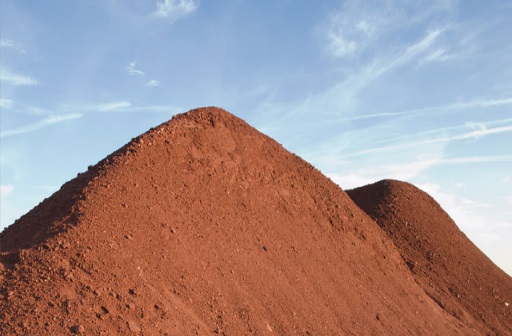 Digestion
Clarification
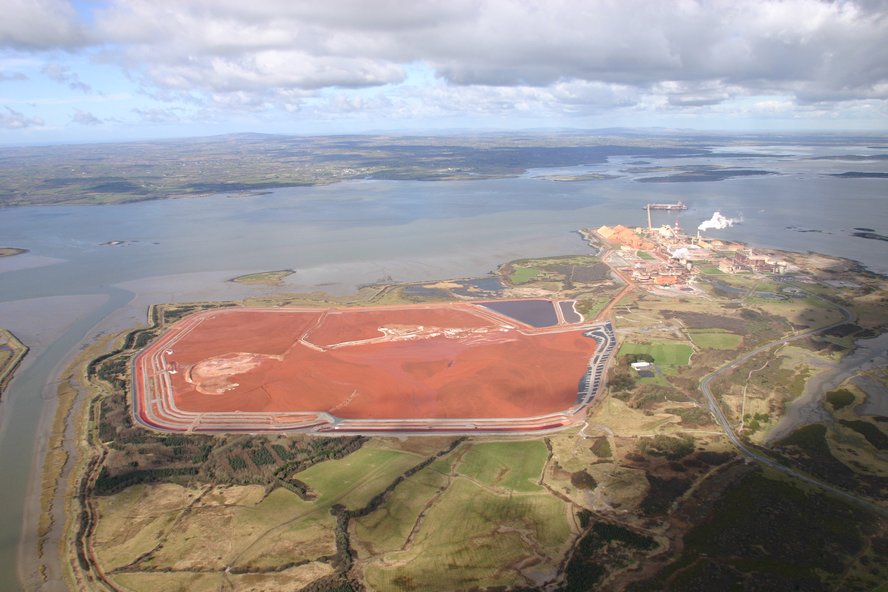 Bauxite ores
30-54% Al2O3
Precipitation
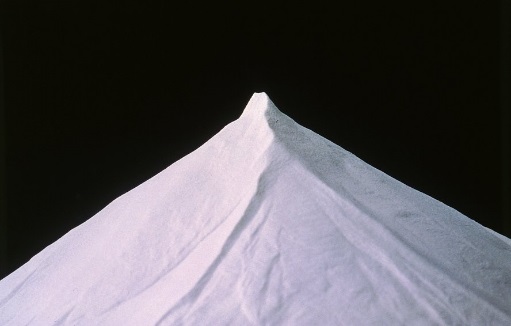 Production: 
     >150 x 106 Mt/year
Stock: 4 x 109 Mt
Calcination
Alumina
Red Mud – Resource and Challenges
Potential resource of valuable elements
Challenges:
Generation of residue during extraction
Low reactivity
Leaching of heavy metals

UP
Trace elements: As, Be, Cd, Cr, Cu, Ga, Hg, K, Mn, Pb, REEs, Sc, Th, 
U, V, Zn, REEs
Zero Waste Valorisation of Red Mud
IME
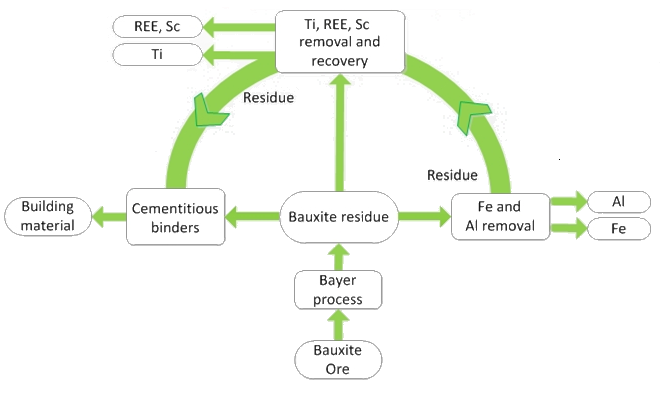 Alumina
Horizon 2020: MSCA–ETN Redmud
“European Training Network for Zero-waste Valorisation of Bauxite Residue (Red Mud)“
http://etn.redmud.org/
EAF Smelting Process
Red Mud (MYTILINEOS Aluminium of Greece)
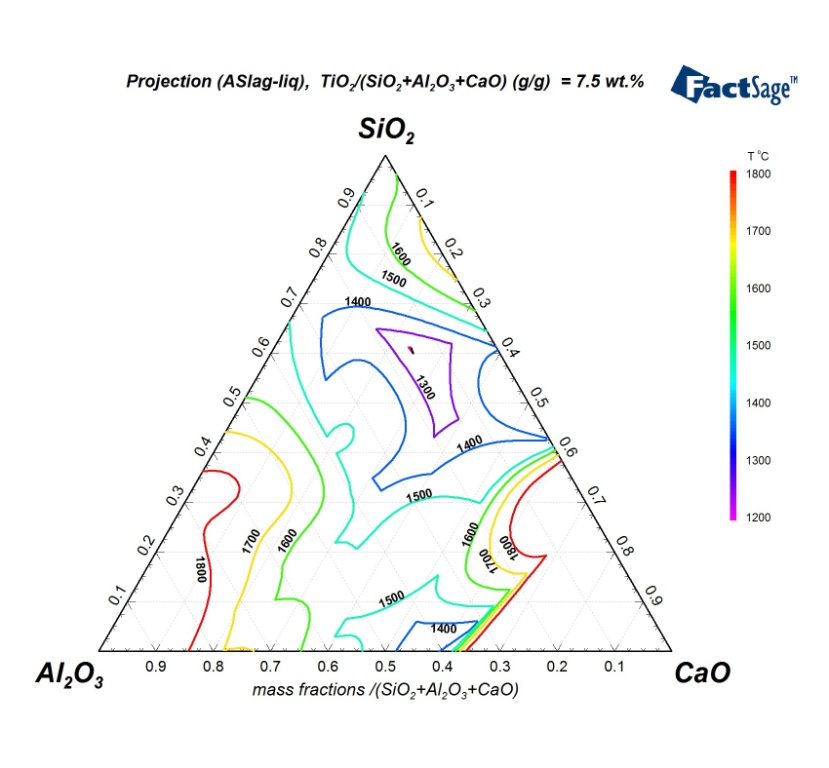 3C + Fe2O3   = 2Fe + 3CO
Fe recovery to metal phase
High melting slag
Fluxing
Lower operating temperatures
Fluid slag
Silica sand: aluminosilicate, vitreous slag
	(Inorganic polymer)
Lime: calcium aluminate, crystalline slag 
	(cement clinker)
Silica fluxing
lime fluxing
RM
Experimental Procedure – EAF Smelting
100 kW DC furnace
Operated (3-6kW) 
 Batch mass:1.5kg Red Mud
Lignite Coke: 0.1 x Red Mud
	(Reducing agent)
Silica sand: 0.2 x Red Mud
Lime: 0.4 x Red Mud
Operating Temperature: 1500 – 1550oC
Holding Time: 1 hour
Slag cooling: Slow - 30oC/min

UP
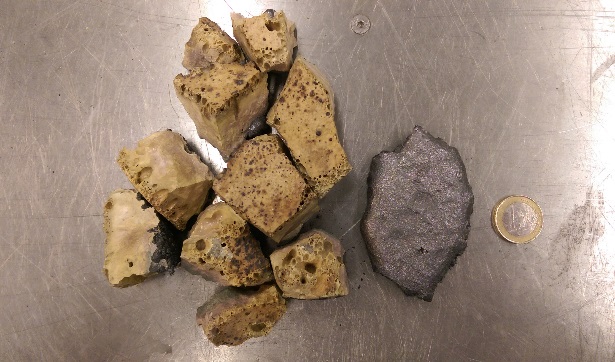 slag
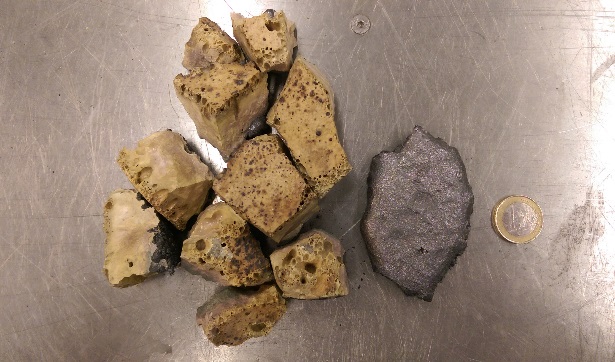 Pig Iron
 (Fe)
Silica Fluxed Slag
Fe removal achieved
Vitreous slag achieved UP
Silica fluxed slag
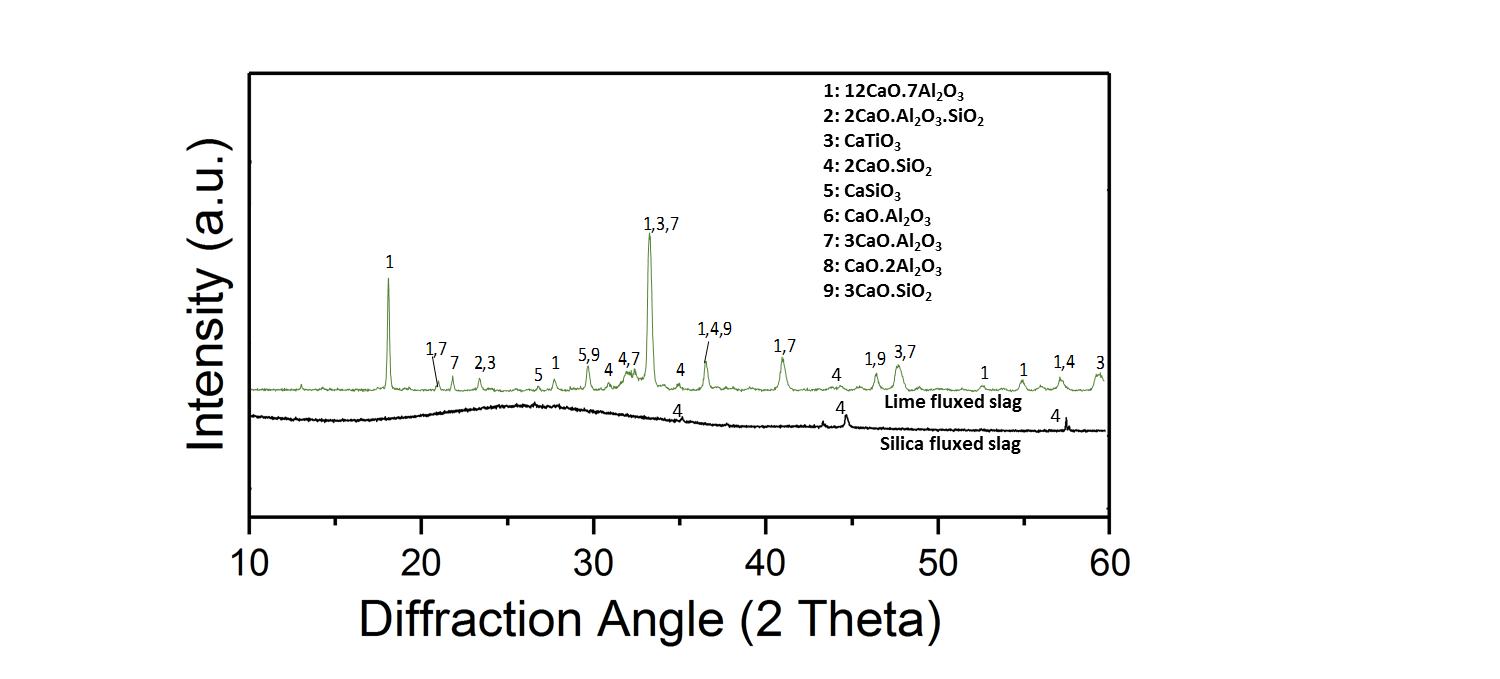 Intensity (A.U.)
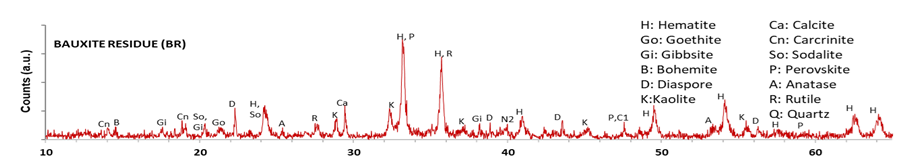 Red Mud
Lime Fluxed Slag
Fe removal achieved
Crystalline slag achieved UP
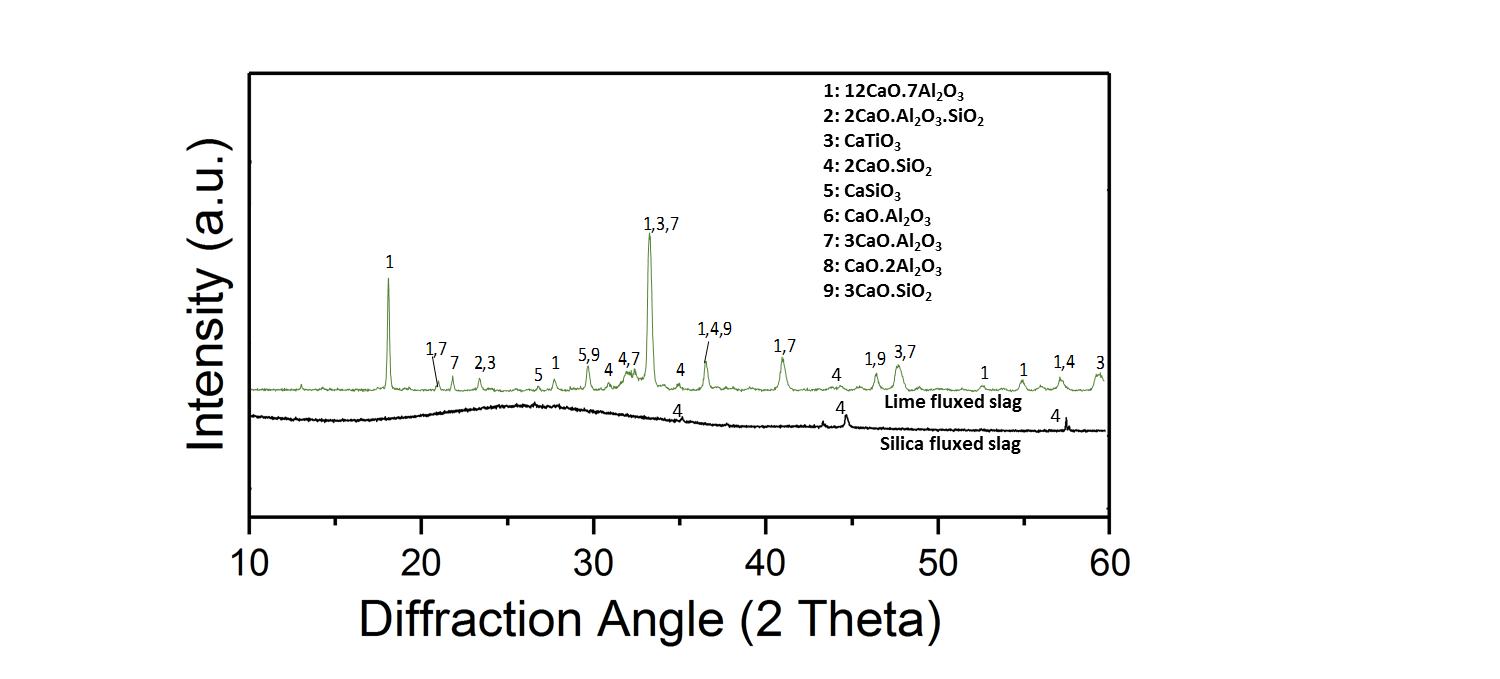 Silica fluxed slag
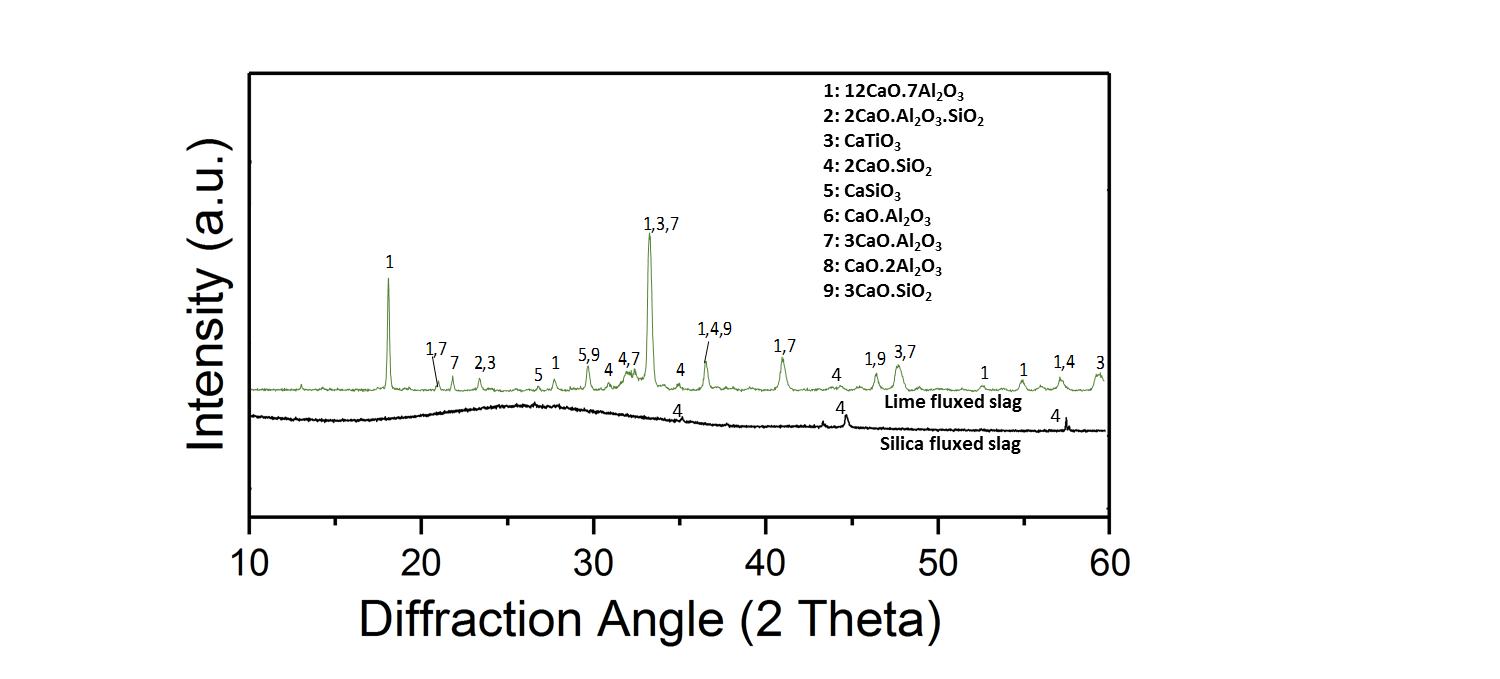 Intensity (A.U.)
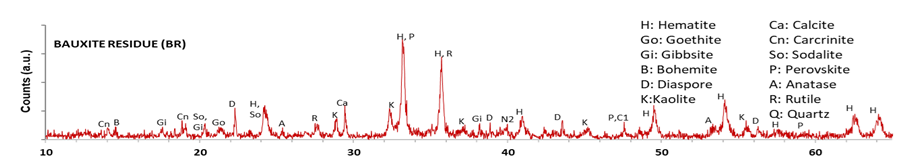 Red Mud
Metal Analysis
High recovery of Fe, Cr, V achieved (cleaning)
Low Si and Ti recovery
Pig iron can be used in secondary steel making
Pig iron caUP
Synergistic Waste Treatment with Red Mud
BOF: Basic Oxygen Furnace Slag (from Steel making)
 
Waste produce around all EU
10 million tonnes/year
It’s mainly CaO-FeO basic slag (rich in CaO ~40%)
MSWI BA: Municipal Solid Waste Incineration bottom ash

Waste produce around all EU
20 million tonnes/year
It’s a SiO2-CaO-Al2O3 acid slag (rich in silica ~50%)
Synergistic waste treatment with Red Mud
Vitrified MSWI Bottom Ash 
Amorphous 
Low melting point
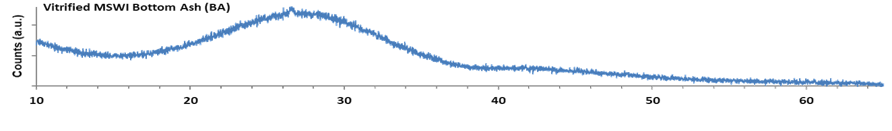 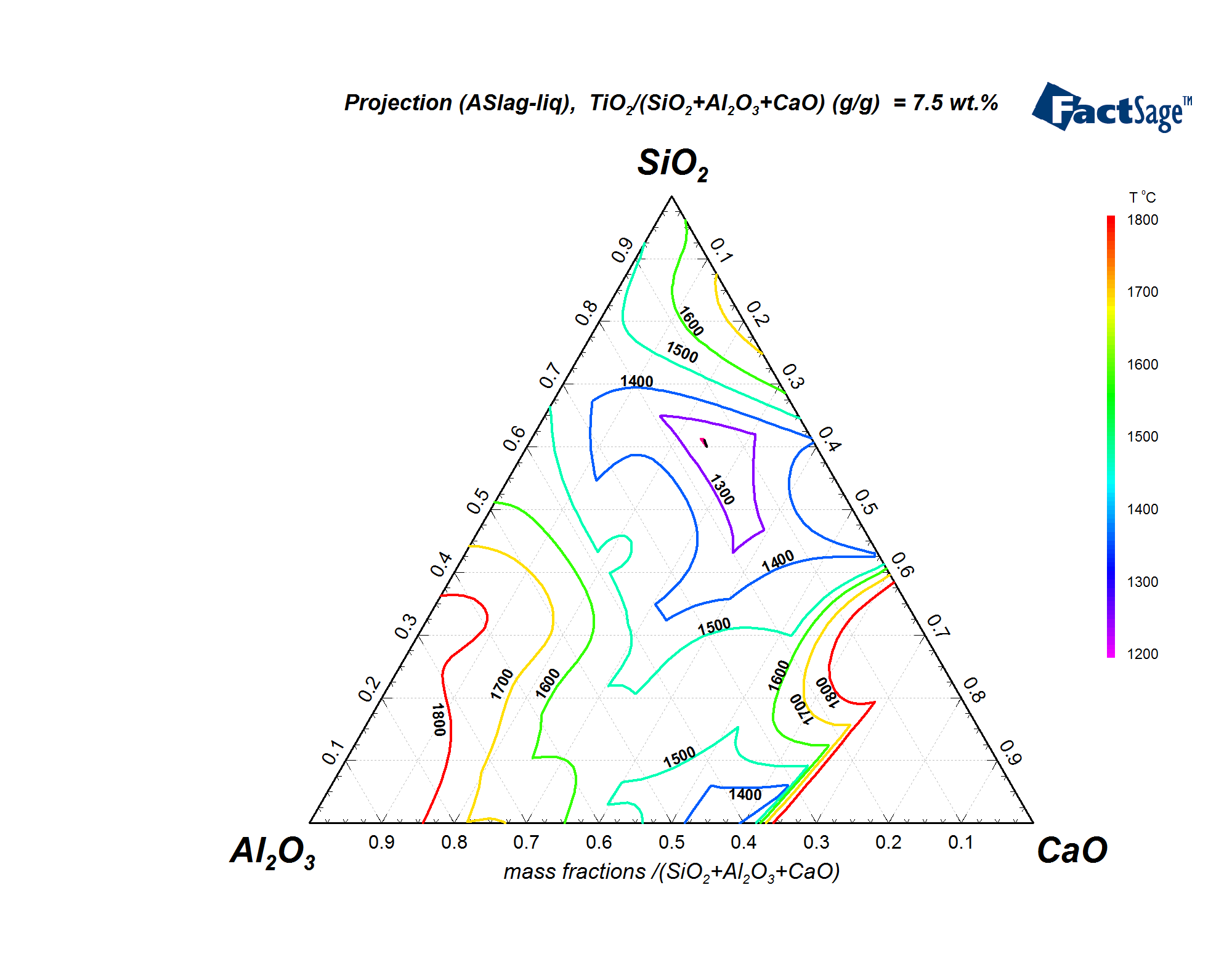 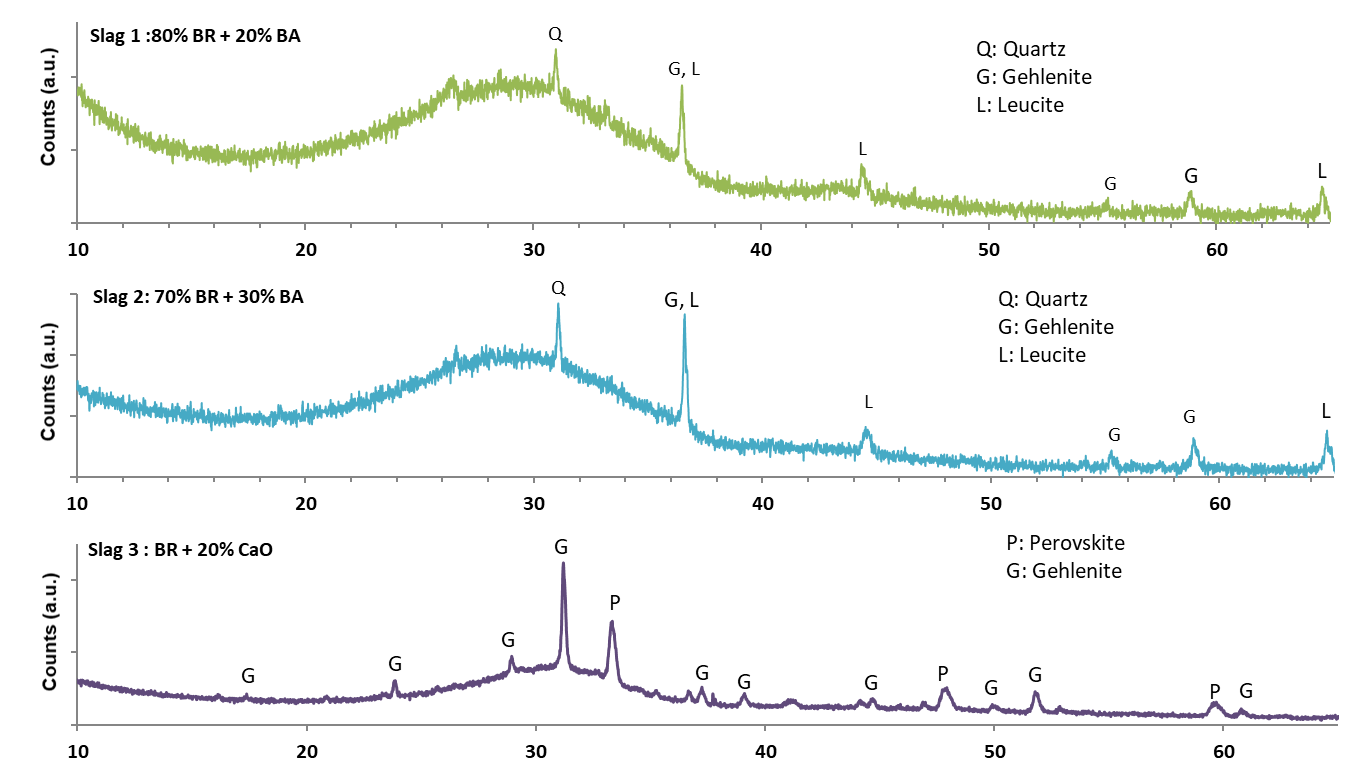 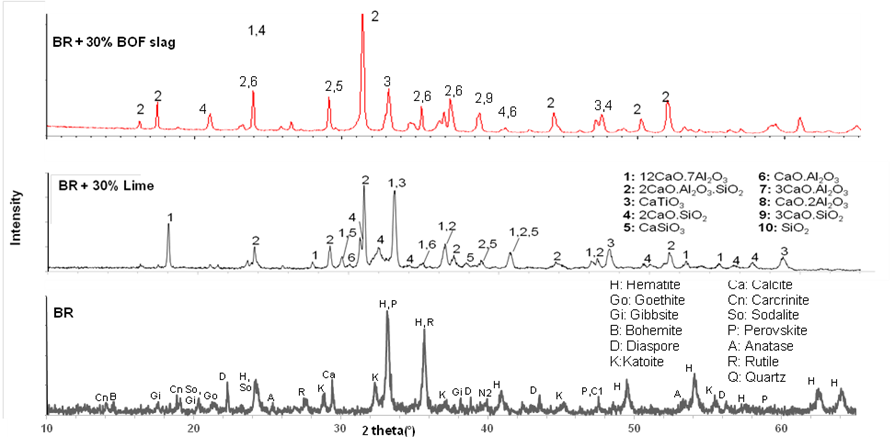 MSWIBA
Highly amorphous
Acidic slags
Highly crystalline 
Low melting point and low viscosity
Combined recovery of Iron (BOF+RM)
BOF
RM
Basic slags
Conclusions
Red mud was successfully smelted for iron recovery and conditioning of slag
Cleaning of the mineral phase (slag) was achieved
Production of a vitreous slag under silica fluxing was achieved
Production of a crystalline slag enriched in calcium aluminate phases was demostrated
Utilisation of the produced mineral phase in the construction industry could lead to zero waste valorisation of red mud 
UP